Te Whatu Ora SouthernRN Preceptor Course
2025
Topics of discussion/korerō
Your Role as an RN preceptor – acknowledgement of extra workload

Expectations of the School of Nursing / Clinical Lecturers / Student concerns

Effective preceptor Feedback 
Oral and written feedback

Support as an RN Preceptor
School of Nursing
NZNO guideline principles of Manaakitanga, Whanaungatanga and Kotahitanga 
Nursing Council delegation changes - Responsibilities for direction and delegation of care to enrolled nurse
Nurse Educator/Charge nurse
Enrol in online preceptor Moodle course here
Common student concerns
Will I fit in ?

How will they treat me?

Will I get on with my Preceptor ?

What is the culture like ?

What could we add to this list?
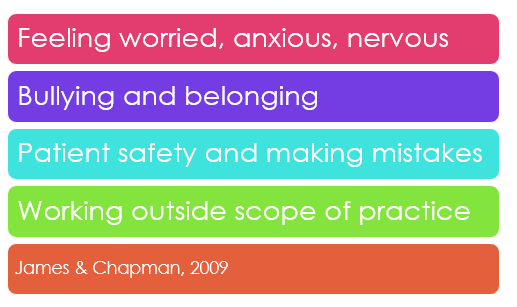 Student Placement structure
BNY1 – 2 x week hospital placement Oct-Nov (across 6 weeks)

BNY2 – 4 x 120hr placements – ARC, community, mental health, acute care

BNY3 – 3 x 120hr placements – acute care, mental health & public health (community project) + 360 hours transition

ENY1 -  ARC (120 hours)  |  Rehabilitation & Community  (200hrs)

ENY2 - Acute Care  (200hrs) |  Mental Health & Addictions (200hrs)
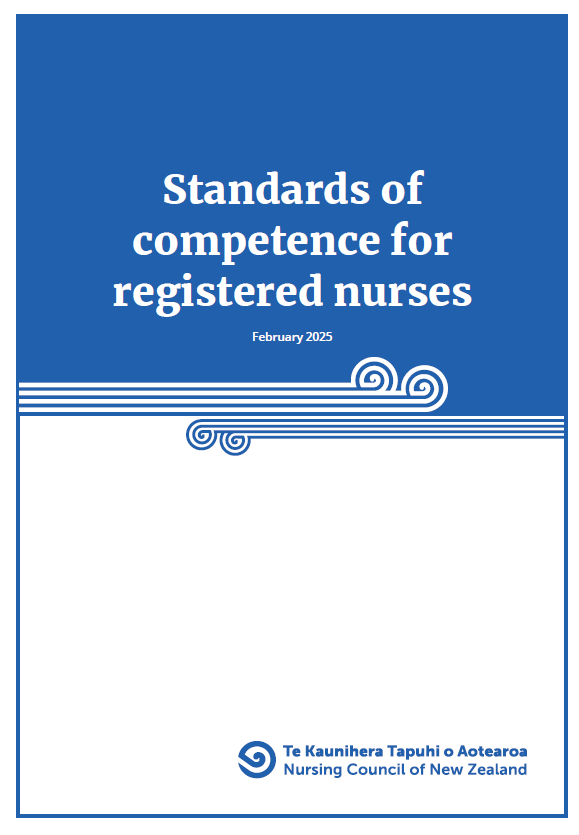 February 2025 – NEW RN standards of competence
PDU working to support this roll-out
OP has updated student documentation to align with the six NEW Pou
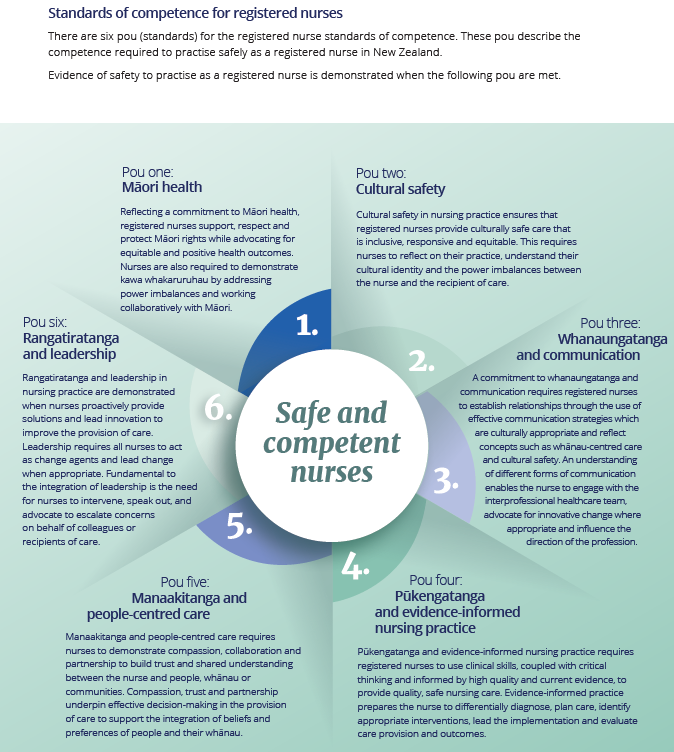 Preceptor feedback
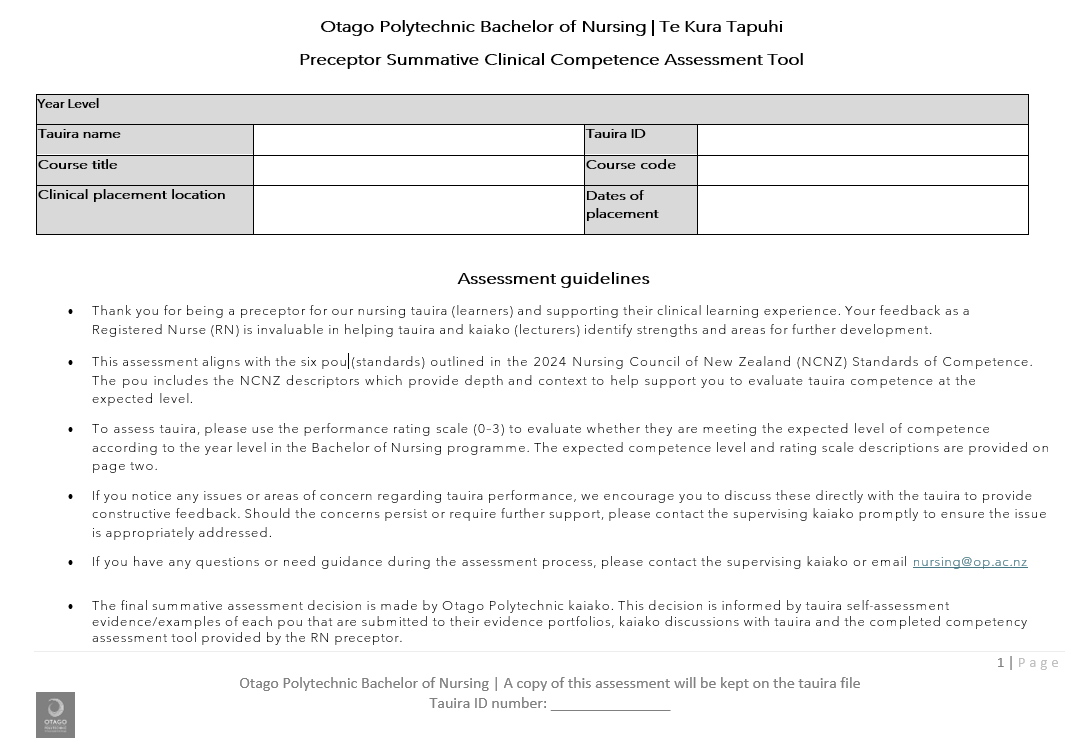 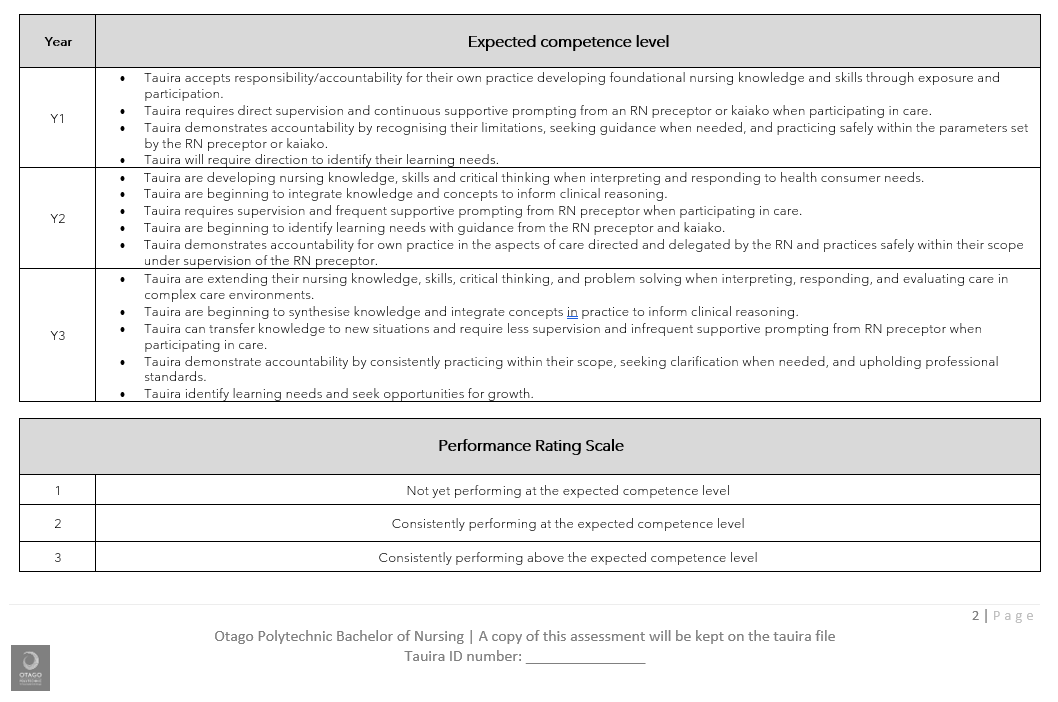 Each pou requires a rating and brief comment
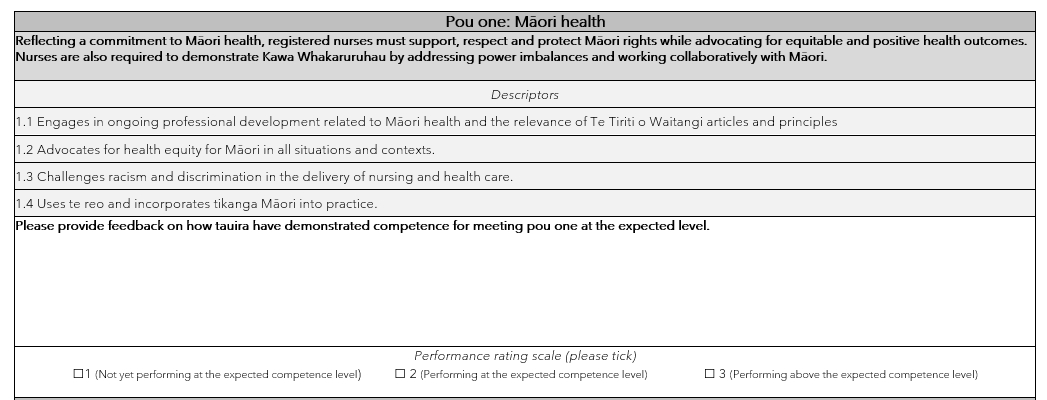 Discussion points
How to support your student/new graduate…
Manaakitānga (hospitality and generosity)
 Whanaungatānga (working together to provide a sense of belonging)
 Kotahitānga (unity/solidarity)

Briefing/Debriefing 5-10 mins start of shift/end of shift – what went well today?
Help set daily/weekly goals
Any concerns – contact clinical lecturer early
Portfolio work support
Process for ‘Student for Concern’
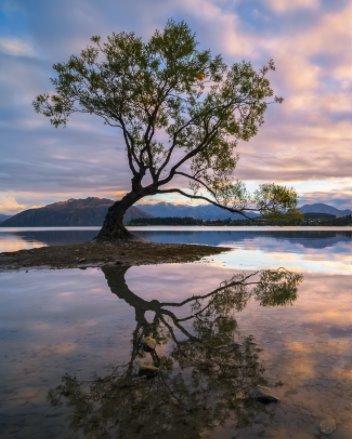 Support as RN preceptor
Enrol in online preceptor moodle course here
Attend preceptorship workshop
Otago Polytechnic School of Nursing
Clinical Tutor
Clinical Course Coordinator
Programme Leader
Nurse educator
Utilise NCNZ documents
Guideline: responsibilities for direction and delegation of care to enrolled nurse
Code of conduct
Professional responsibilities
Nursing Council competencies
https://online.op.ac.nz/study/nursing/nursing-preceptors
This Photo by Unknown Author is licensed under CC BY